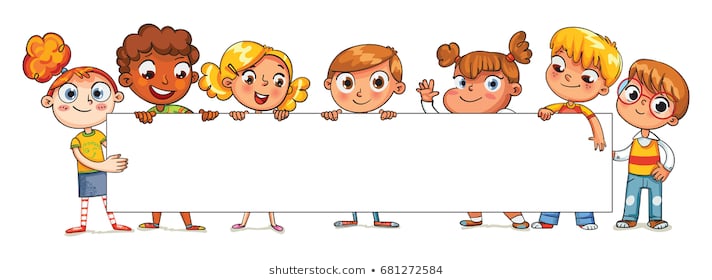 МБДОУ д/с «Светлячок» д. Богородицкое Смоленский р-он
День все наоборот с привлечением родителей; 
мастер-класс  Эмилии Шакаловой «Встречаем птиц».

Воспитатель: Степанова В.А.
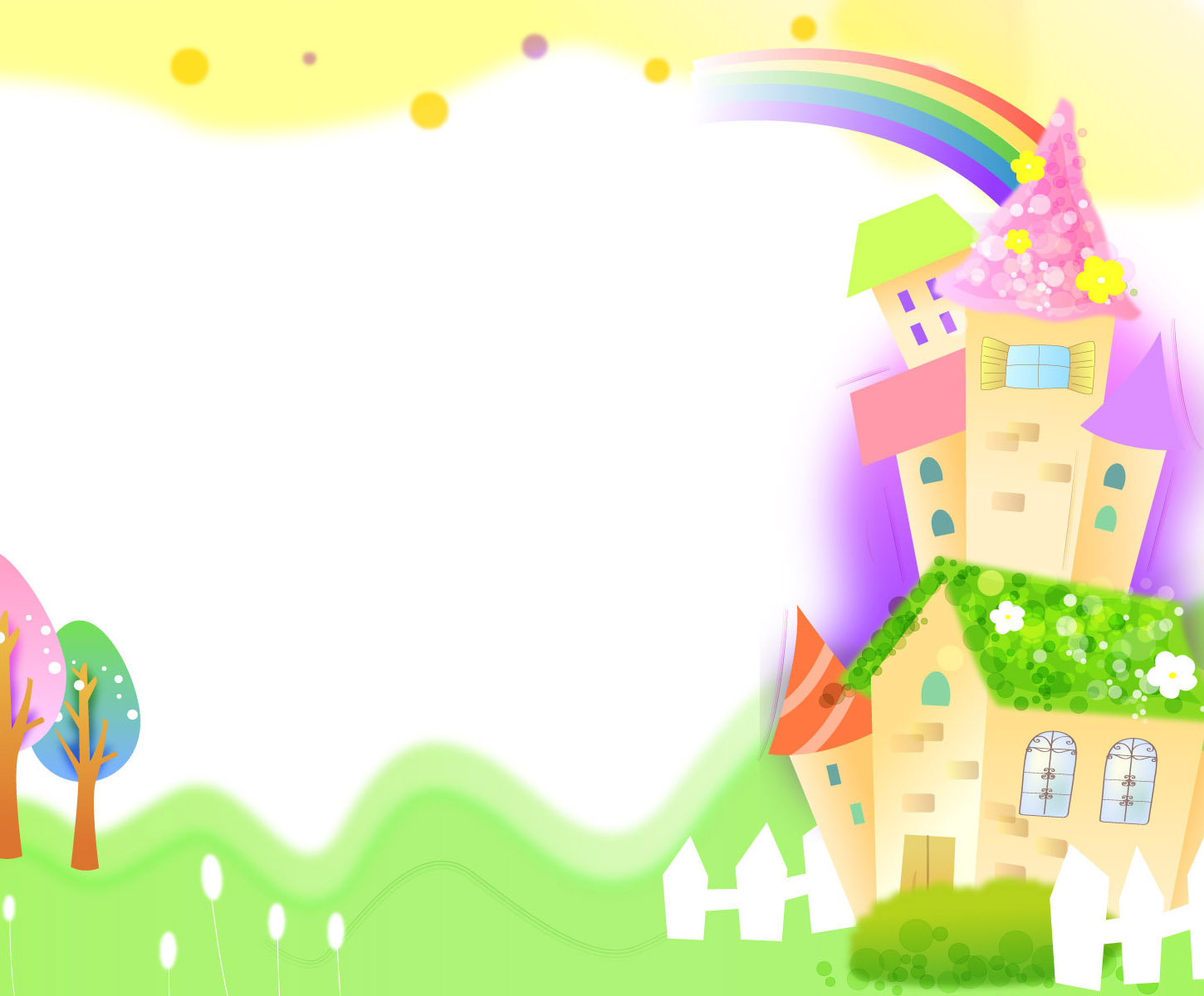 В ФГОС ДО (п. 3.2.5.) говорится, что работа с родителями должна иметь дифференцированный подход, учитывать социальный статус, микроклимат семьи, родительские запросы и степень заинтересованности родителей деятельностью ДОУ, повышение культуры педагогической грамотности семьи.Переход к новым формам отношений родителей и педагогов сделает педагогический процесс более свободным и гибким. Использование нетрадиционных форм работы с родителями воспитанников детского сада способствует более эффективному взаимодействию педагогов с родителями, их профессиональному сближению. Поэтому в нашей группе было решено провести «День самоуправления», приуроченный к «Дню все наоборот» - 1 апреля.
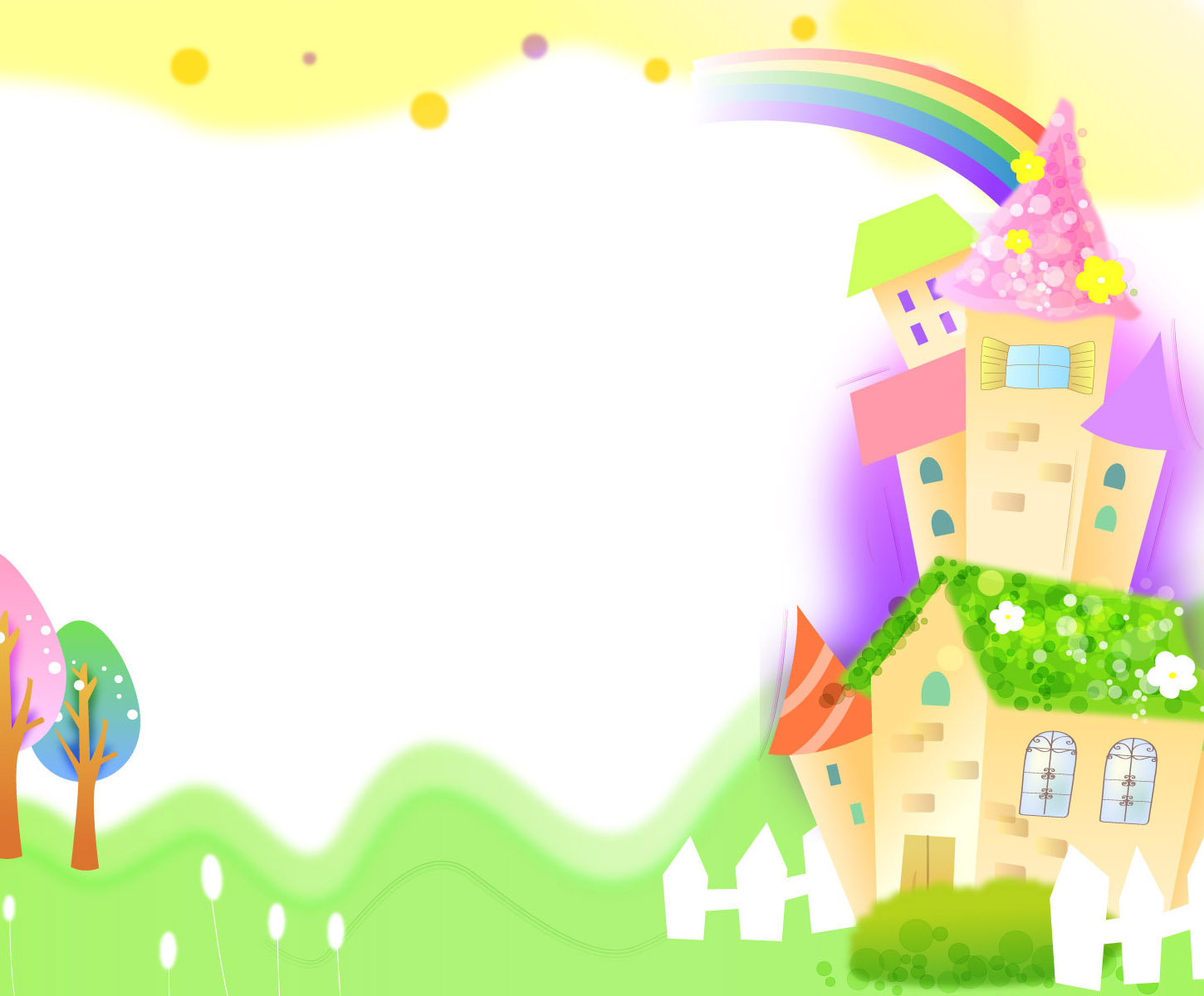 Цель:       Привлечение родителей к воспитательно - образовательному процессу в ДОУ через инновационную форму; зарождение новой традиции ДОУ – День родительского самоуправления.Задачи:1.Повысить педагогическую культуру родителей.2.Расширить представления родителей о профессиональной деятельности сотрудников ДОУ.3.Укрепить партнерские отношения между ДОУ и родителями.4. Подготовить родителей-участников к Дню самоуправления – предоставить информацию о НОД, дать рекомендации по использованию различных методов и приёмов для проведения режимных моментов, занятий, прогулок.
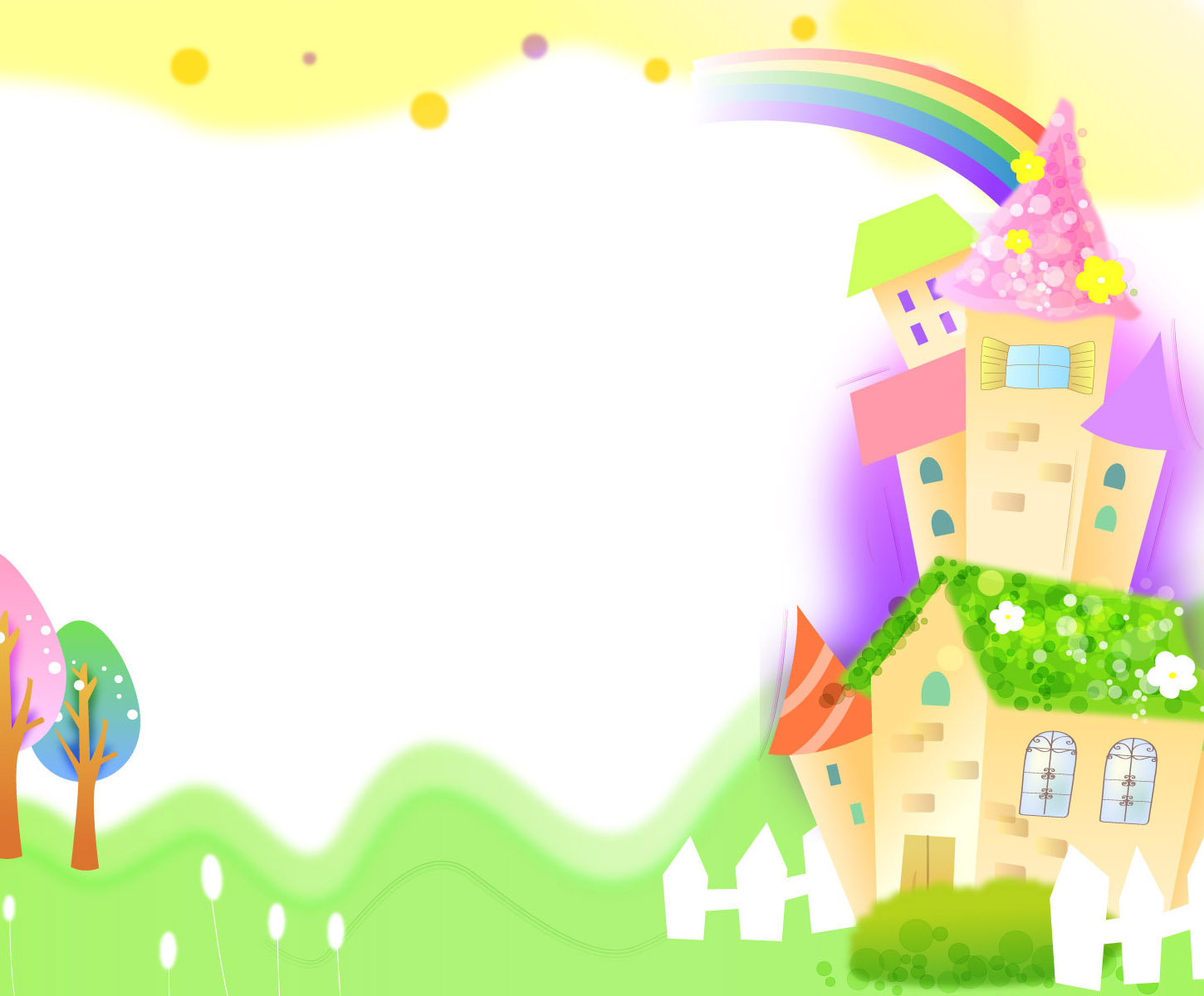 1 этап: Подготовительный.1.Составление плана , подготовка к проведению мероприятия;2.Индивидуальные работа с родителями.2 этап: Основной.Проведение «День все наоборот».1. Провести утренний приём детей;2. Утреннюю гимнастику;3. Режимные моменты;4. подвижные игры;5. Творчески подойти к организации НОД мастер-класс «Встречаем птиц»;6. Умело организовать прогулку с детьми.3 этап: Заключительный
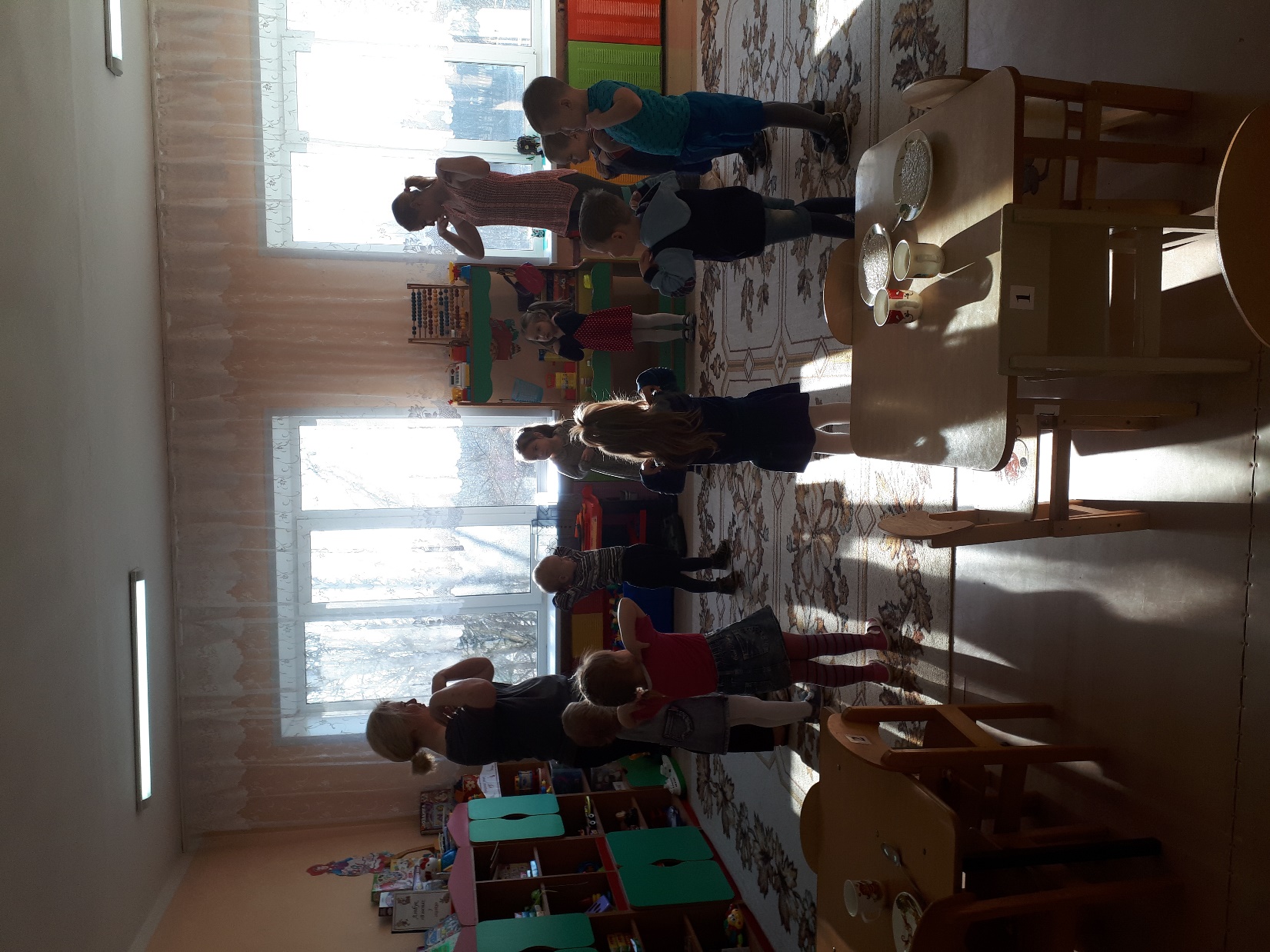 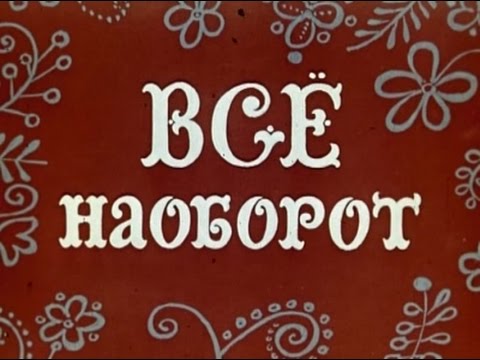 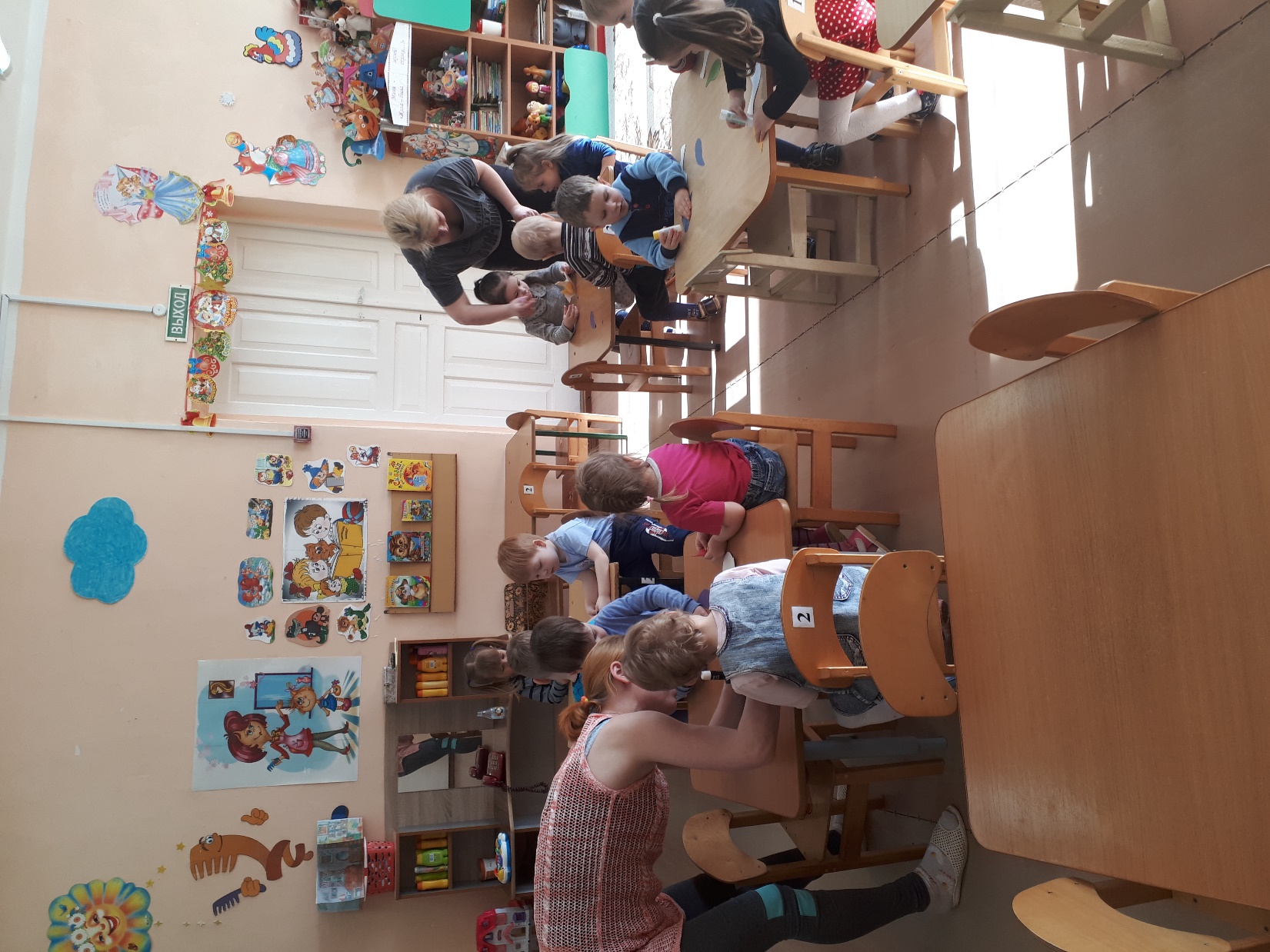 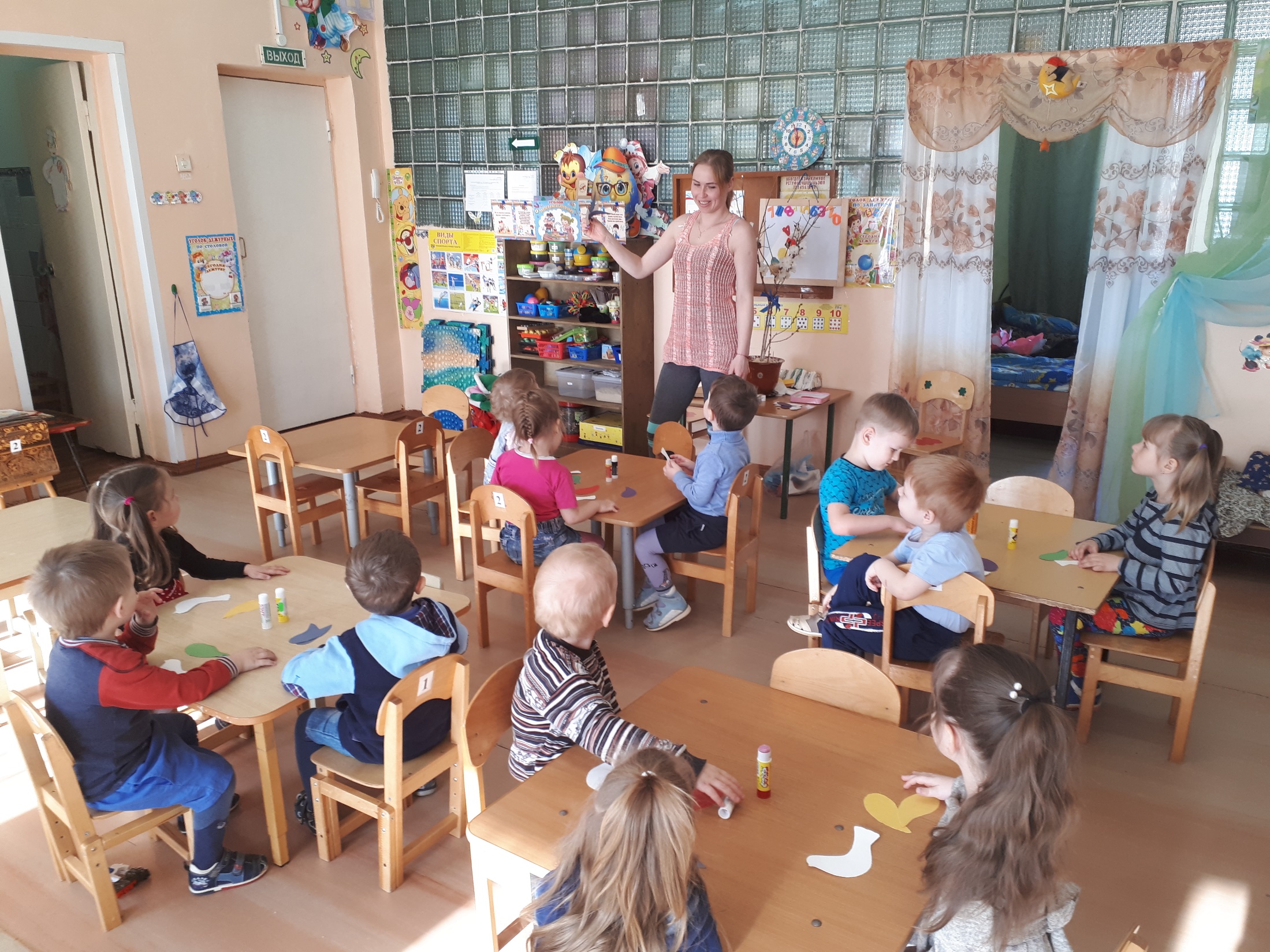 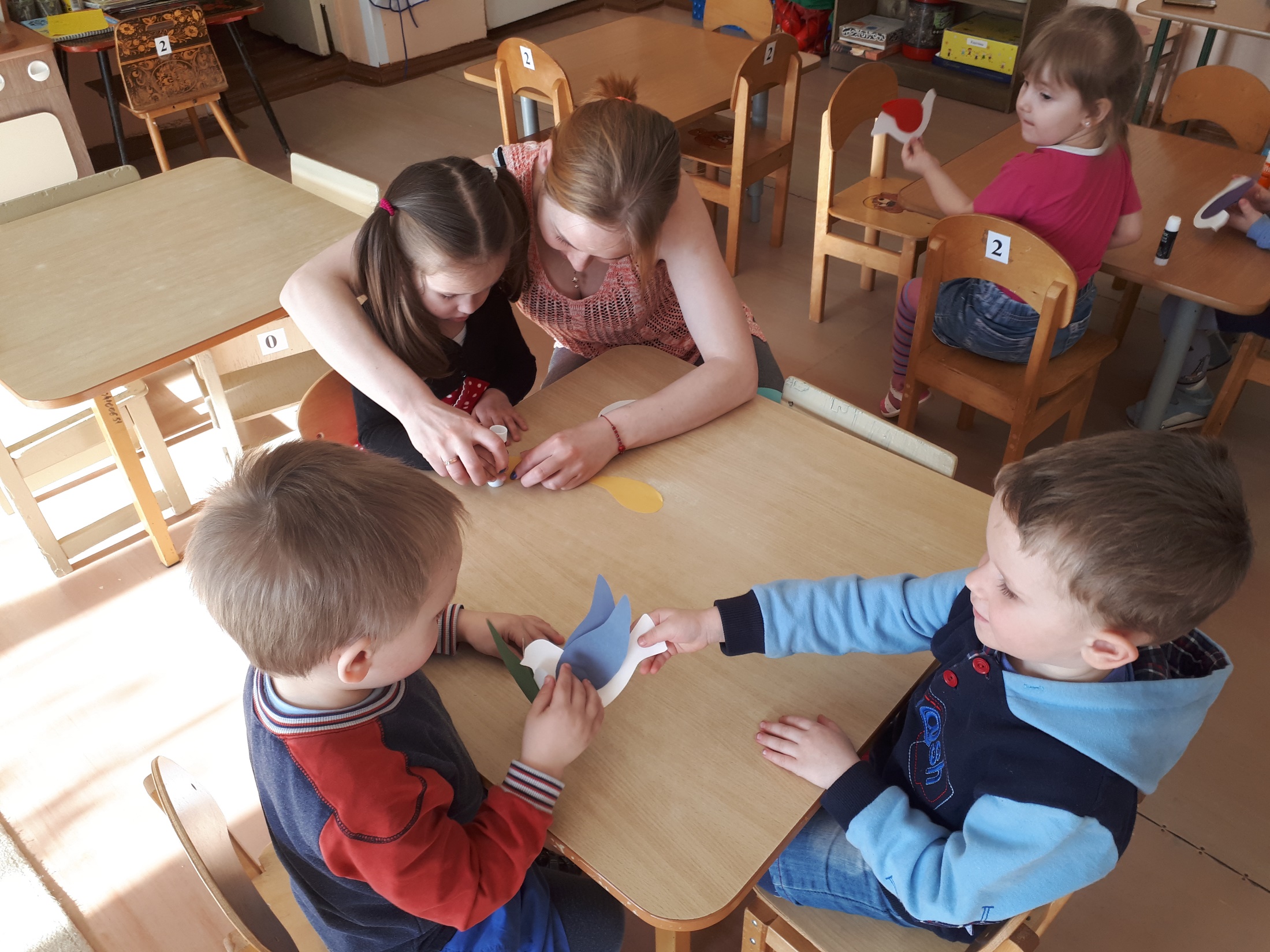 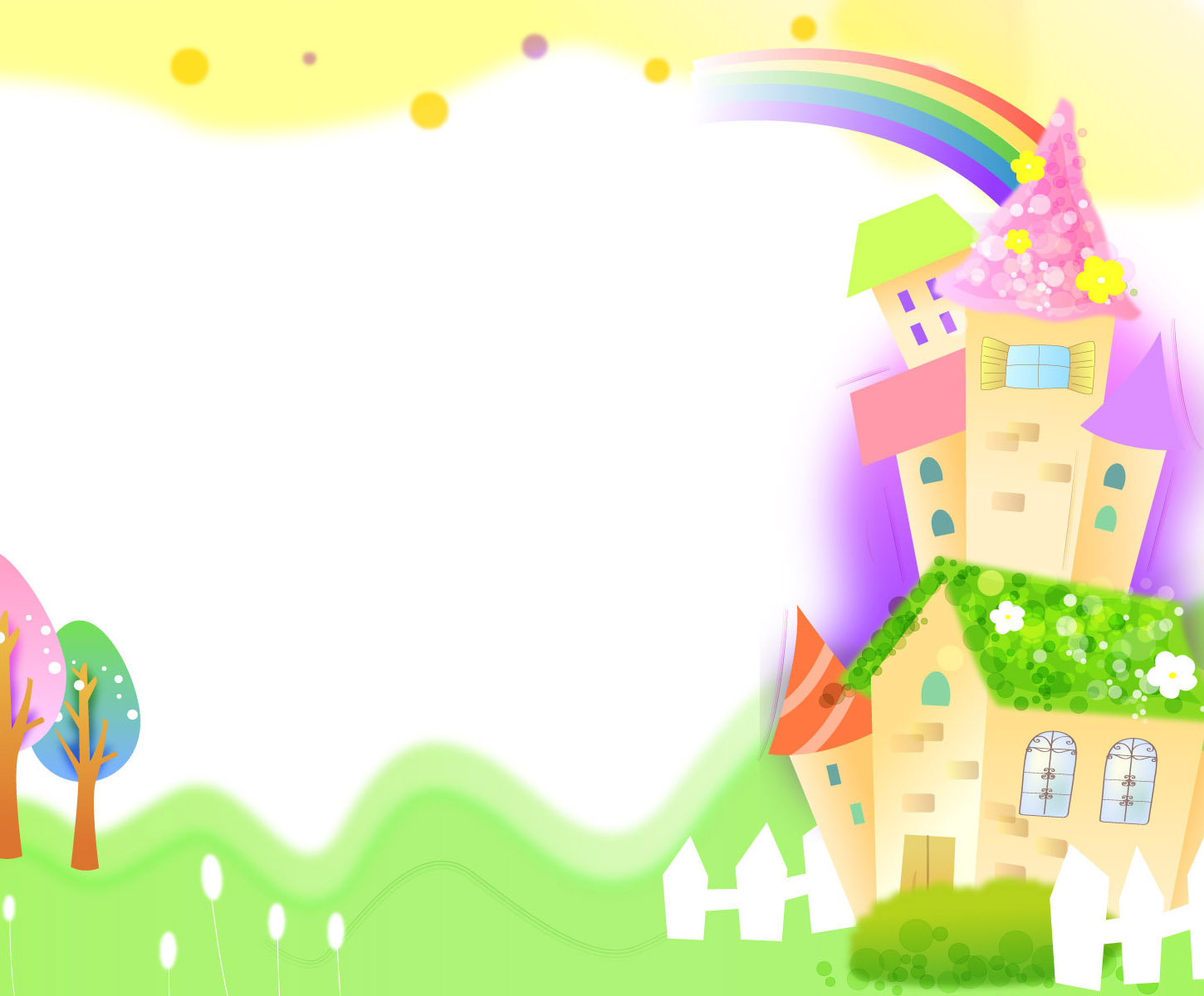 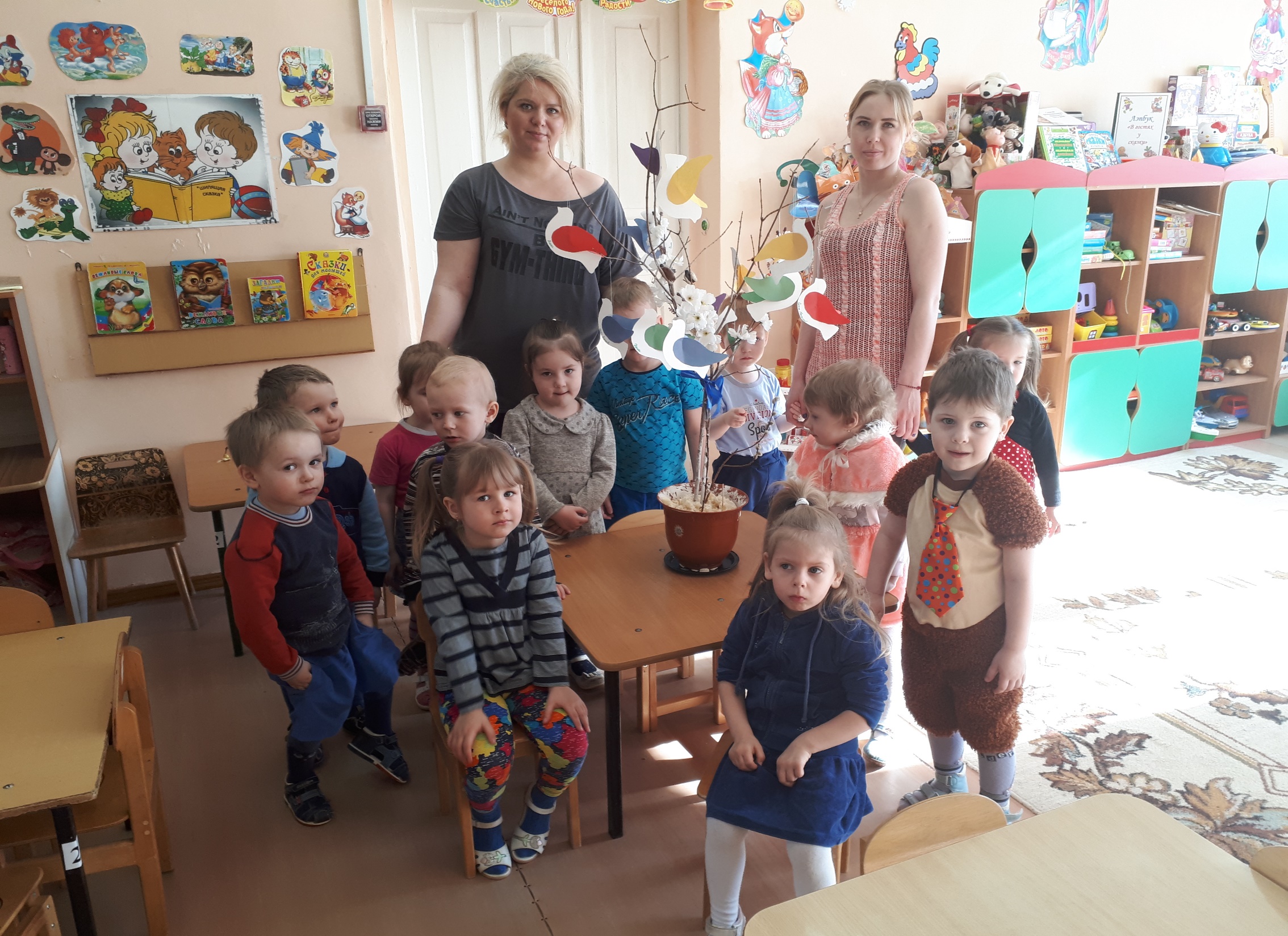 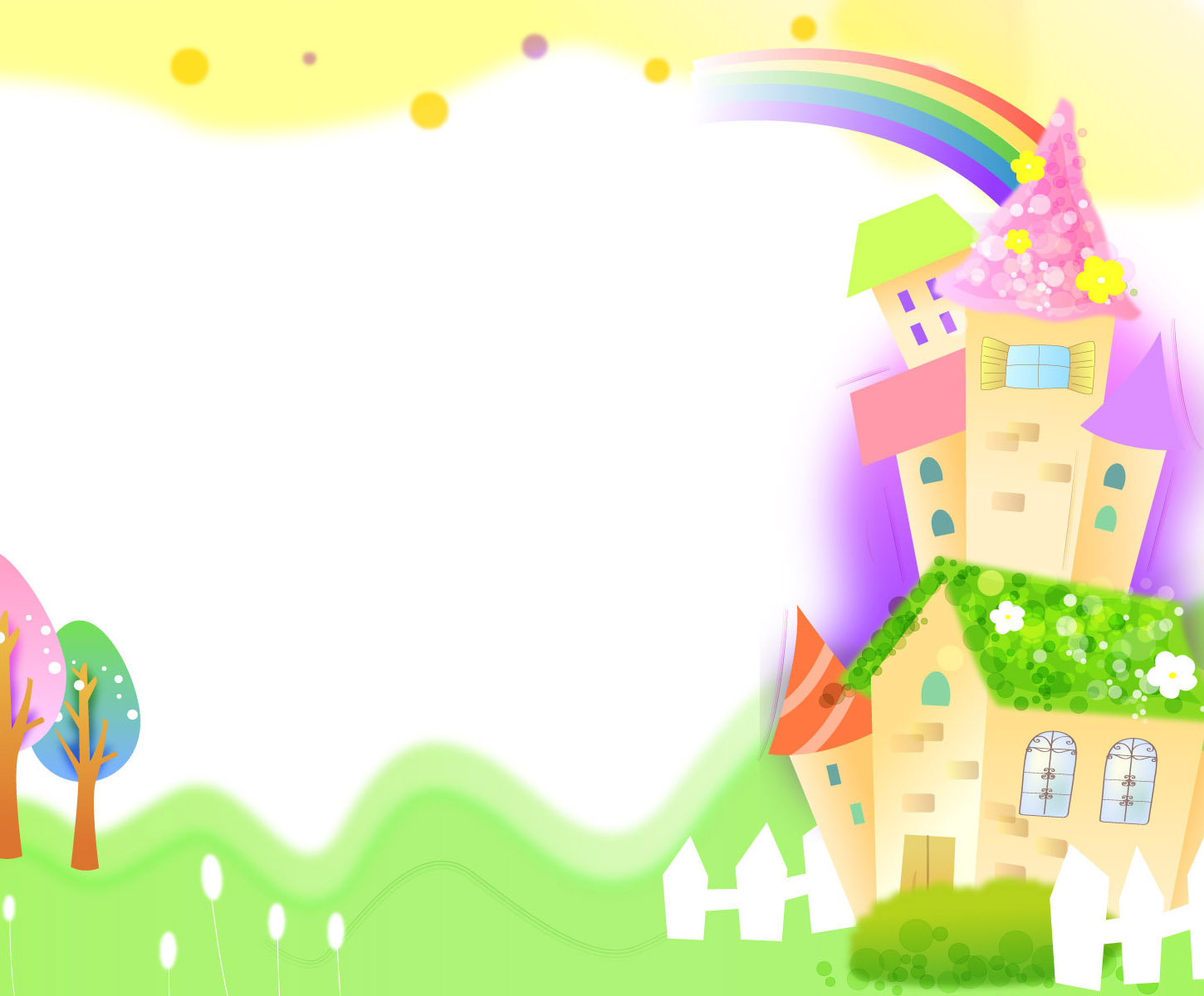 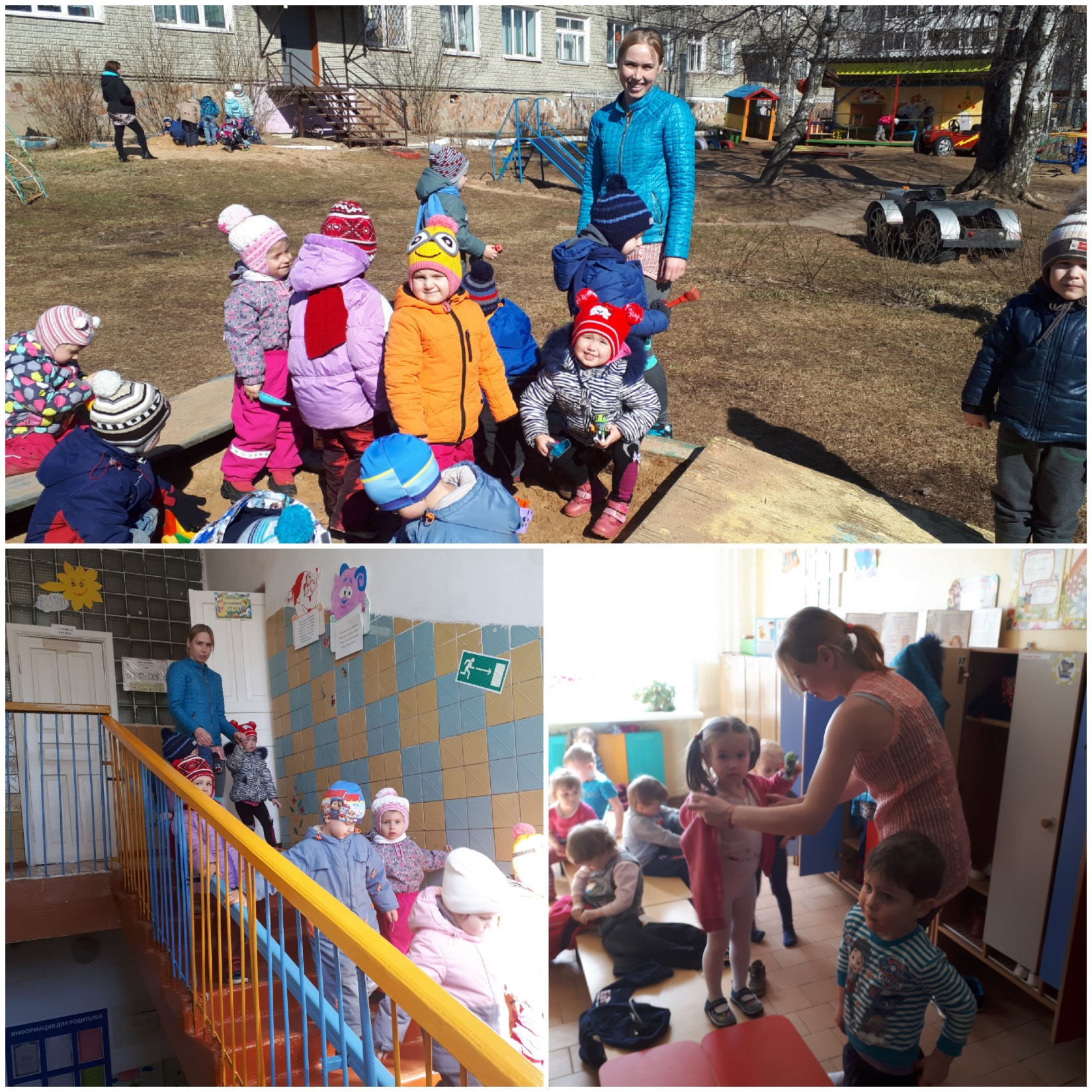 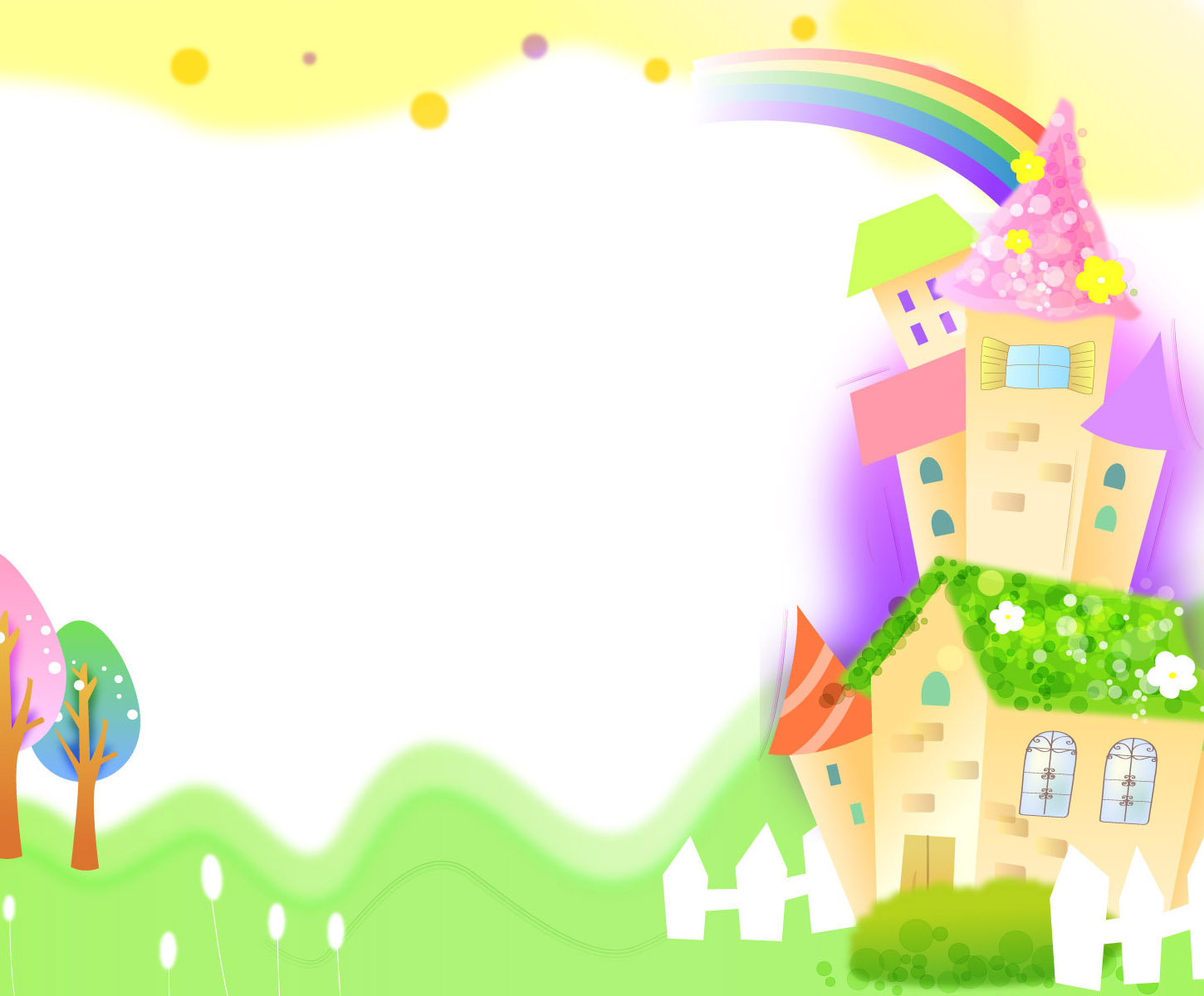 Проведенное мероприятие показало, что:– расширились представления родителей о профессиональной деятельности сотрудников ДОУ;– укрепились партнерские отношения между детским садом и родителями;– повысилась педагогическая культура родителей (имеют представления об особенностях детской возрастной психологии, владеют элементарными знаниями, как организовать свободное время детей);– произошло сближение и объединение педагогов с родителями по вопросам воспитания детей.